Miscellaneous Construction Topics-The 2013 Version
Chain of Command with Asphalt Density Cores
Asphalt cores are used to determine the in-place properties of asphalt pavement.
Based upon the results the contractor’s pay values are adjusted.
The real result is his $$$.
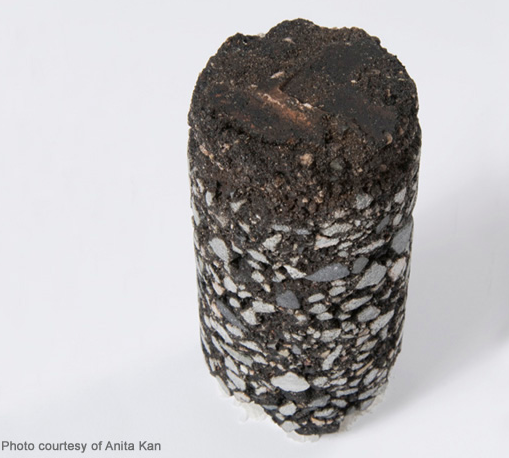 Chain of Command with Asphalt Density Cores(continued)
April 25, 2007 Construction Memo No. 04-07 labeled:	Asphalt Density Cores
	“In accordance with Subsection 402.03.02 part D), we mark the pavement at the randomly determined locations after compaction is completed and the Contractor furnishes the cores to the nearest laboratory facility (Contractor or Department lab) for density determination.”
Chain of Command with Asphalt Density Cores(continued)
More importantly:
	“Due to apparent inconsistencies in cores, we need to ensure all cores are taken in the presence of Department personnel, transported by us, and remain in our custody until density testing is performed.  We realize this will require scheduling and may be difficult with current staffing, but at this time it is necessary in order to maintain the integrity of the results”
Audit Findings for Performance Reports
March 21st, 2012 
Construction Memo 2-12 labeled “Contractor Performance Reports”

September 10th, 2012
Independent Accountant’s Report

February 12th, 2013
Record of Control Weakness
New Type of Contractor Performance Report?
Old website version has problems
Construction Procurement needs input for prequal process
KY Transportation Center is working on Study
Audit Findings for Certified Payrolls
Payrolls Submitted on Federal Projects	Why?
The Federal Government requires it if we want their money and we want their money.
How did this fall in Construction's lap
Criswell’s idea.
Auditors kept writing us up on this.  
DCP could not determine which contractors were working.  DCP tried using SiteManager but the records were not dependable.
Federal Regulation 29 CFR 5.5
The contractor shall submit weekly for each week in which any contract work is performed a copy of all payrolls.
The required weekly payroll information may be submitted in any form desired. Optional Form WH-347 is available for this purpose from the Wage and Hour Division Web site
Each payroll submitted shall be accompanied by a “Statement of Compliance,” signed by the contractor or subcontractor or his or her agent who pays or supervises the payment of the persons employed under the contract.
[Speaker Notes: This also repeated in the FHWA 1273 which is in all federal proposals.]
How do I know if it is a Federal Project?
Look at the project number.
Is the FHWA 1273 in the proposal?
QUICK WAY—Is it a call 100 or 200?
What to do when you get payrolls
Date stamp or Initial and Date them.
Send directly to DCP, attn: Tammy Tyson
Electronic copies are acceptable and preferred.  tammy.tyson@ky.gov
Construction Responsibility
Do not have to check the numbers.  (You can but it is not required.)
You should make sure that payrolls have been received within a week for the prime and all subs who worked on the project.
Progress payment may be withheld for non-compliance.
Concrete Pavement GPR Method
GPR Testing Highlights
Intent is to develop a method for current practices
Draft has received positive FHWA review and is being reviewed by industry
KY Method is for all new concrete pavements.  No patching or other projects which lack grade control
KY Method uses KTC for testing
KY Method includes tolerances AND repair methods – no deductions
Does not include pavement thickness checks – use another KY Method
Any Questions?
Moving On to “Training Opportunities”